UNACH 
CARRERA DE PSICOLOGÍA CLÍNICA
PSICOLOGÍA GENERAL II
2do. Semestre B
Dr. Byron Boada Mg.

 30-04-2025
CONSCIENCIA

Definición:

	“La percepción consciente de nosotros mismos y de nuestro entorno no es más que la superficie visible del procesamiento de la información en el cerebro” 
(Myers, 2000, p. 208).

	“Darse cuenta de nosotros mismos y de nuestro ambiente” 
(Myers, 2000, p. 209).
CONCIENCIA

Definición:

	La conciencia de sí mismo y la comprensión de que otros pueden pensar cosas que uno sabe que no son ciertas se relacionan también con otro hito del desarrollo: la capacidad de mentir. Aunque no solemos considerarlo como tal, la mentira es en realidad un logro importante del desarrollo. 
(Papalia y Martorell, 2021, p. 161).
CONCIENCIA DE SÍ MISMO

Definición:

	”Darse cuenta de que la existencia y el funcionamiento propios están separados de los de otras personas y cosas”.

(Papalia y Martorell, 2021, p. 161).
CONCIENCIA

Definición:

1. estar al tanto, percepción o conocimiento. Véase también CONSCIENCIA DE SÍ MISMO. El sentido que tiene un individuo del bien y del mal o de la transgresión contra los valores morales. En el Psicoanálisis, la conciencia es el SUPERYO o el componente ético de la personalidad, que actúa como juez y crítico de las acciones y actitudes propias .
CONCIENCIA

Definición:

	Enfoques biopsicológicos más recientes sugieren que la capacidad de la conciencia puede estar genéticamente determinada, y la investigación sobre el daño cerebral vincula las inhibiciones conductuales con regiones específicas del cerebro (p. ej., la CORTEZA PROFRONTAL). Los enfoques psicosociales enfatizan el papel de la conciencia en la formación de grupos y sociedades –consciencia. 
(APA Diccionario conciso de Psicología, 2010, p. 94).
CONCIENCIA

Conciencia propia, autoconsciencia:

	Atención o conocimiento enfocado en el Yo. Ha habido una controversia continua sobre si los animales tienen conciencia propia o no. Las evidencias de esto en los animales las determina muy a menudo el hecho de que un individuo pueda utilizar un espejo para acicalar una parte que de otro modo no se vería en su propia frente. Algunos chimpancés, gorilas y orangutanes han pasado esta prueba. 
(APA Diccionario conciso de Psicología, 2010, p. 94).
CONSCIENCIA

1. Los fenómenos que los seres humanos reportan experimentar, incluyendo los contenidos mentales que van de la percepción sensorial y somática a las imágenes mentales, ideas que pueden reportarse, habla interna, intenciones de actual, memorias recordadas, semántica, sueños, alucinaciones, sentimientos emocionales, sentimientos “alternativos” (p. ej., una sensación de saber) y aspectos de control cognitivo y motor.
CONSCIENCIA

	Operacionalmente, esos contenidos de la consciencia por lo general son evaluados por la capacidad para reportar un evento de manera precisa. 2. Cualquiera de los diversos estados subjetivos de consciencia en que pueden reportarse los contenidos conscientes. La consciencia se refiere más a menudo al estado común de vigilia, pero también puede referirse al estado de sueño o a un ESTADO ALTERNADO DE CONSCIENCIA.
CONSCIENCIA

	La consciencia sensorial del mundo perceptual depende del ÁREA SENSORIAL posterior del cerebro. La consciencia abstracta se refiere a ideas, juicios, intenciones específicas, expectativas y eventos abstractos de la CONSCIENCIA ALTERNATIVA; puede involucrar la CORTEZA FRONTAL además de la corteza sensorial.

(APA Diccionario conciso de Psicología, 2010, p. 103).
TIPOS DE CONSCIENCIA

Consciencia colectiva; consciencia cósmica; consciencia de grupo; consciencia de orden superior; consciencia del cuerpo, consciencia dividida; consciencia doble; consciencia marginal; consciencia metalingüística; consciencia plena; consciencia reflexiva; consciencia sensorial; consciencia situacional.

(APA Diccionario conciso de Psicología, 2010, p. 103).
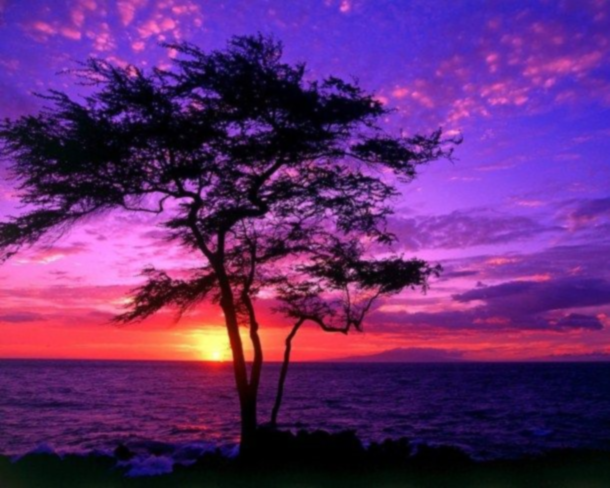 La ciencia de la psicología permite al ente racional escarbar en el psiquismo para conocer su esencia.
(Byron Boada).